Animals
What are these?
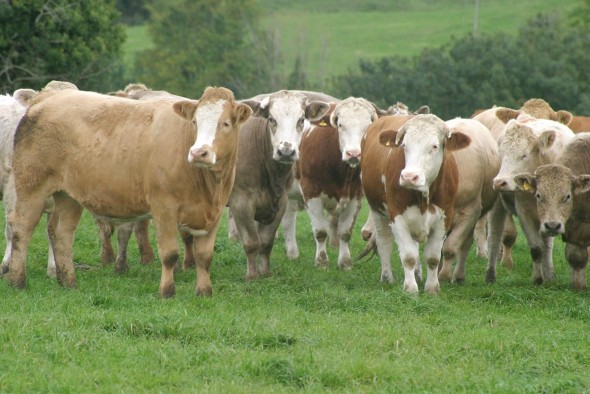 Text here
Beef bulls
What do we call the meat we get from beef bulls?
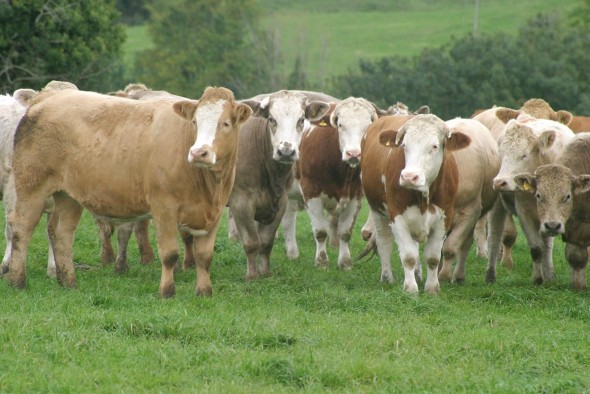 Text here
Beef
What foods are made from beef?
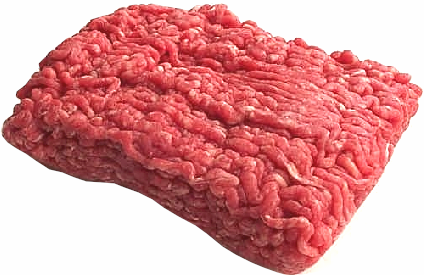 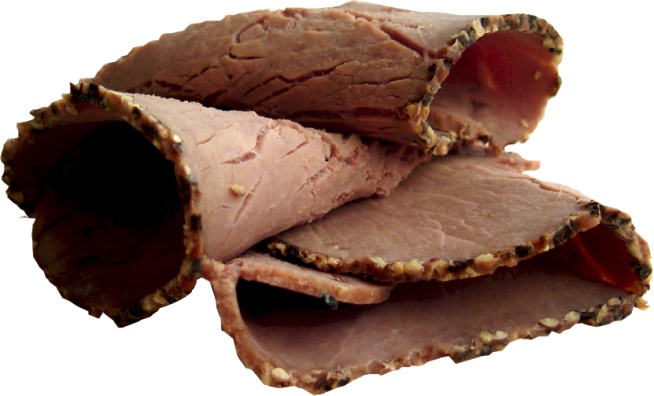 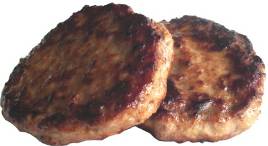 Minced beef
Roast beef
Beef burgers
What is this?
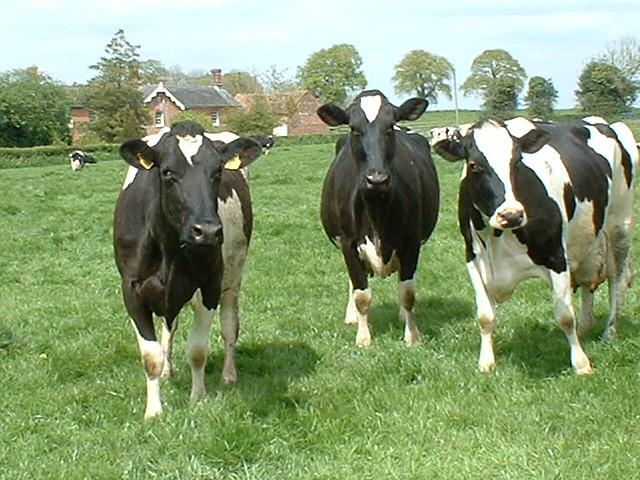 This is a dairy cow.
Can you guess what foods come from a dairy cow?
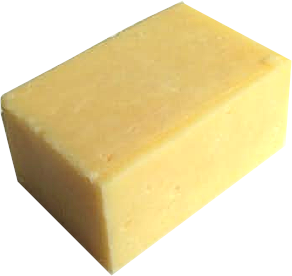 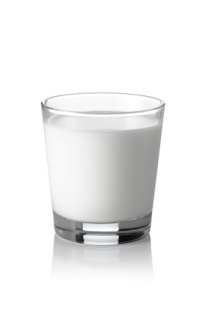 What  foods are made from milk?
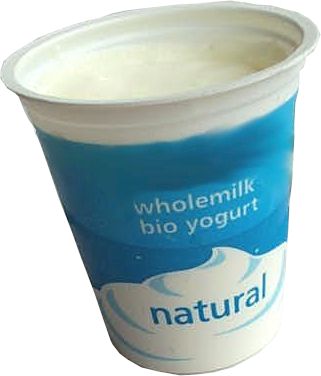 Cheese
Milk
Yogurt
What is this?
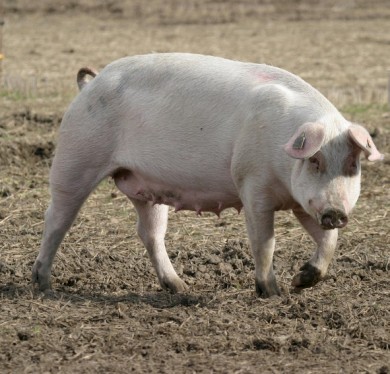 A pig
What do we call the meat we get from pigs?
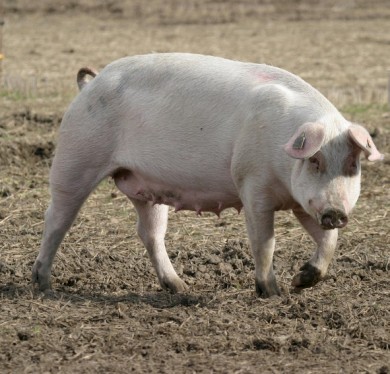 Pork
What foods are made from pork?
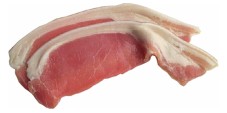 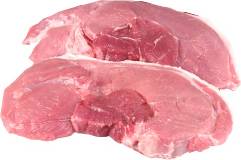 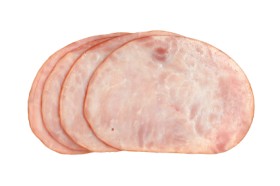 Bacon
Pork steaks
Ham
What can you see here?
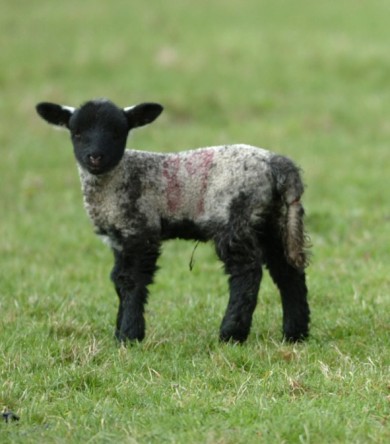 A lamb
What do we call the meat we get from lambs?
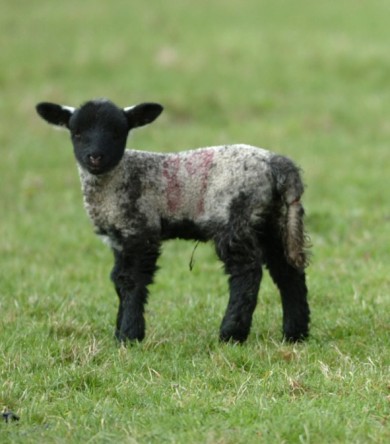 Lamb
What foods are made from lamb?
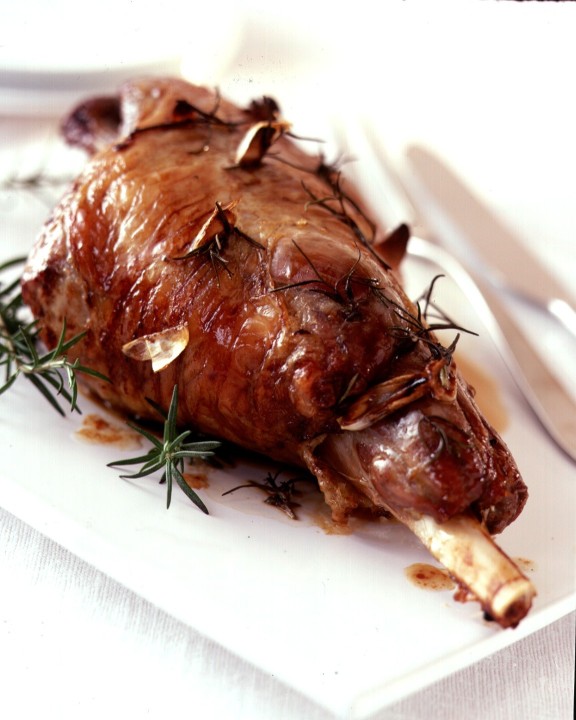 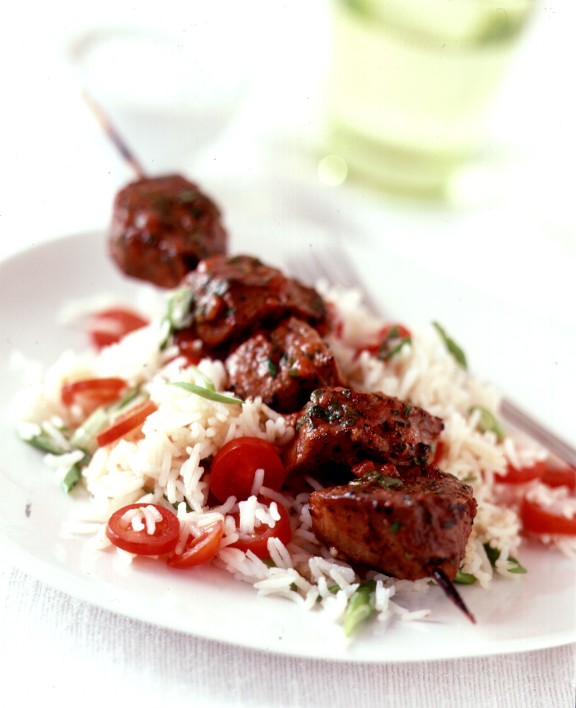 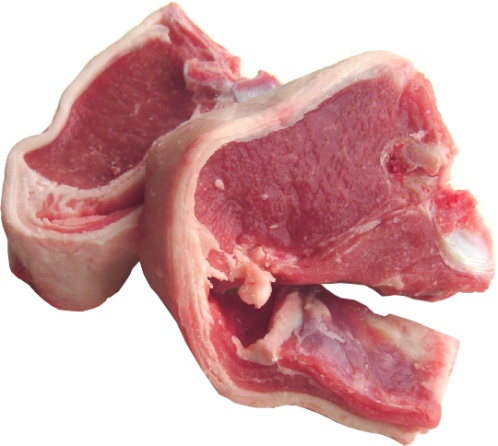 Roast lamb
Lamb chops
Lamb kebab
What can you see here?
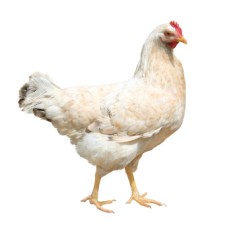 A chicken
What do we call the meat we get from chickens?
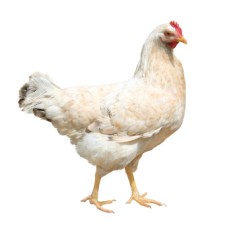 Chicken
What foods come from chicken?
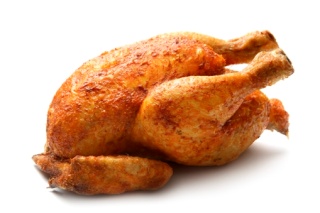 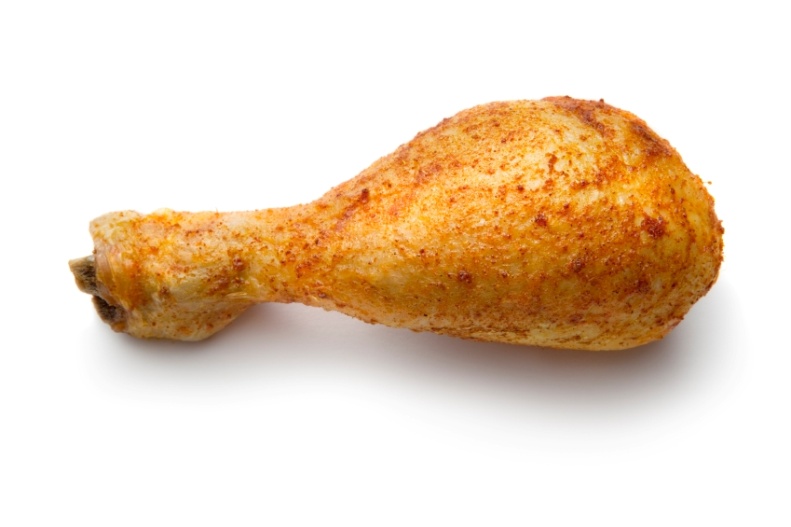 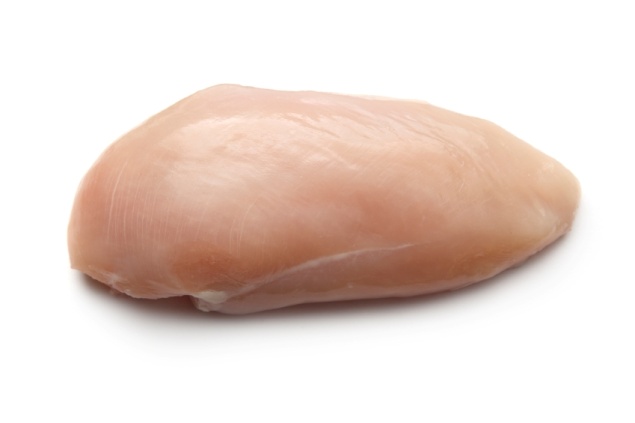 Chicken drumstick
Roast chicken
Chicken breast
What other food can we get from chickens?
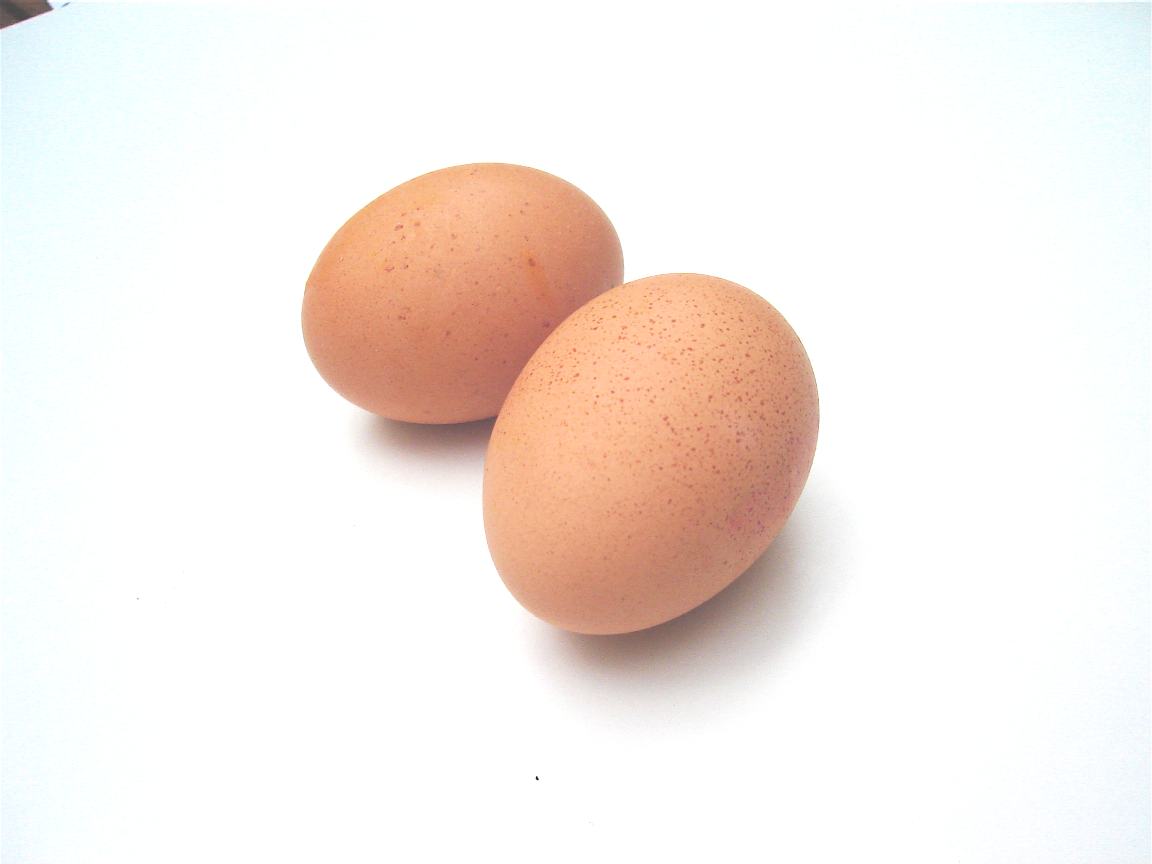 Eggs
Chickens that lay eggs are called hens.
What can you see here?
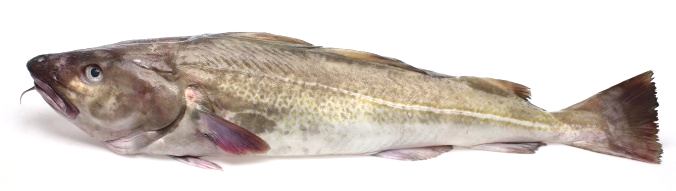 Fish
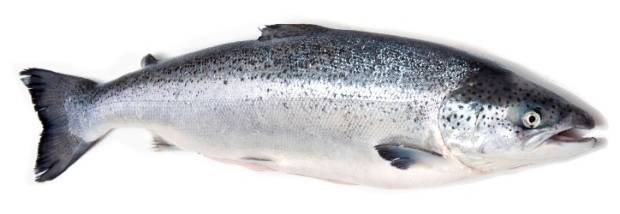 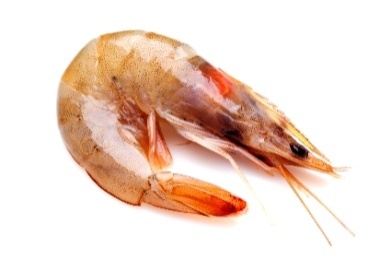 There are lots of different types of fish.Here is a cod, a salmon and a prawn.
What foods come from fish?
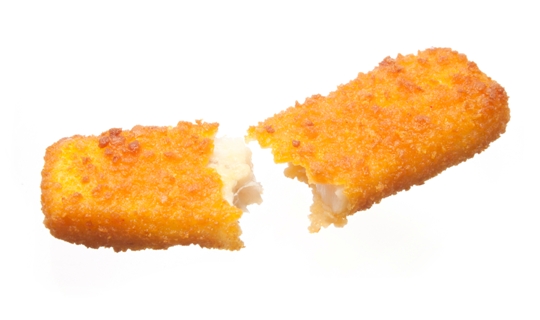 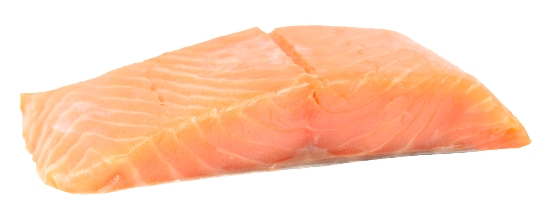 Salmon
Fish fingers
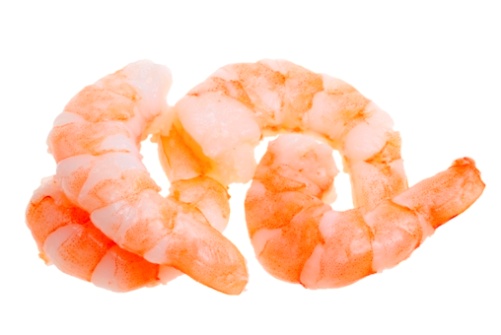 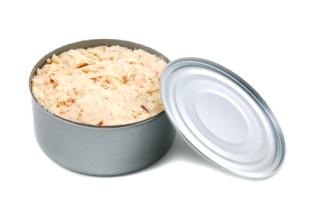 Prawns
Canned tuna
All these foods come from beef bulls.
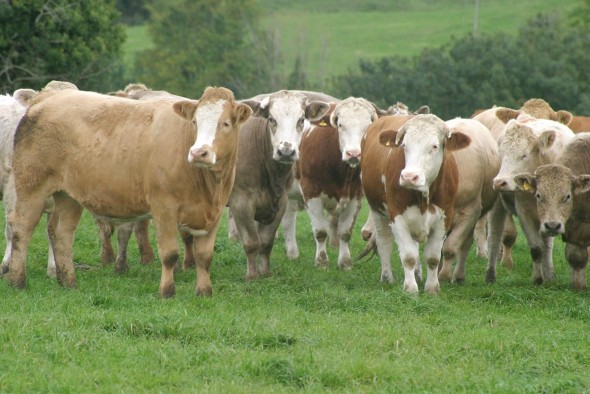 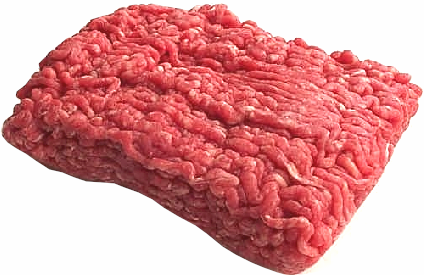 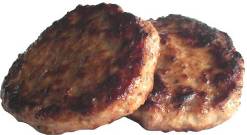 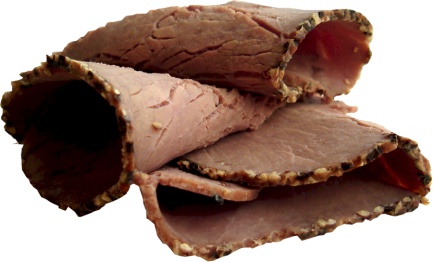 Beef bulls
Can you think of any more?
All these foods come from dairy cows.
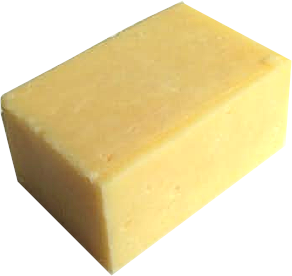 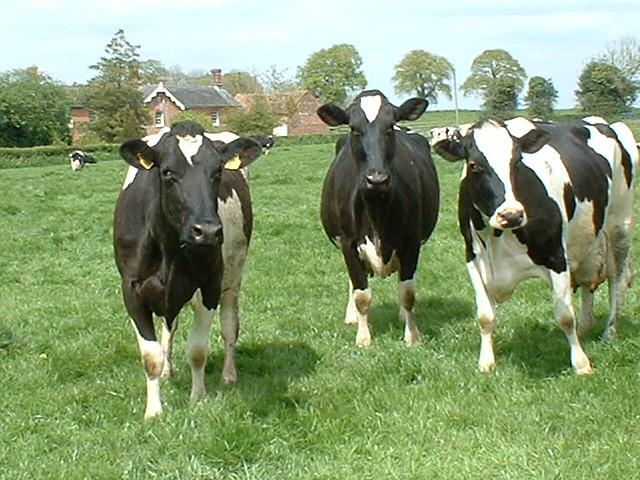 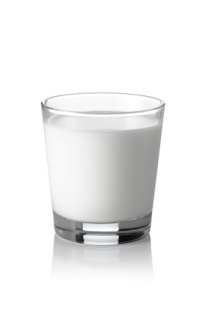 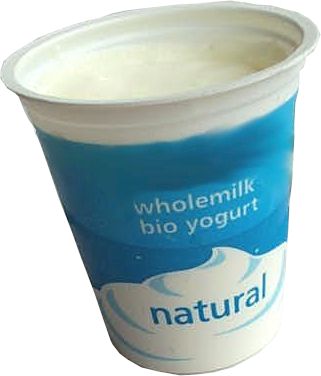 Dairy cows
Can you think of any more?
All these foods come from lambs.
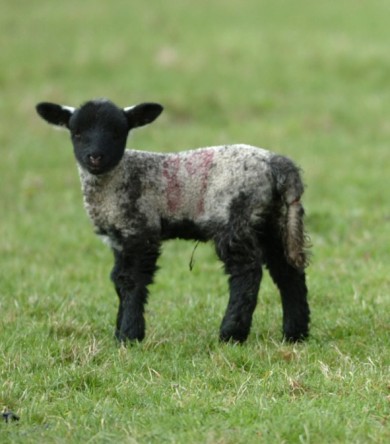 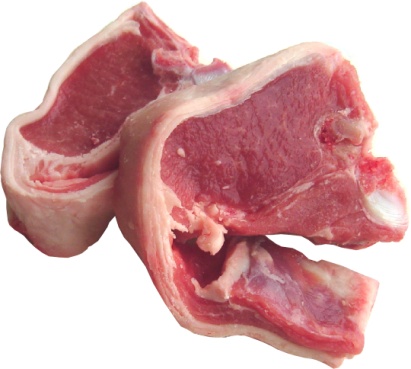 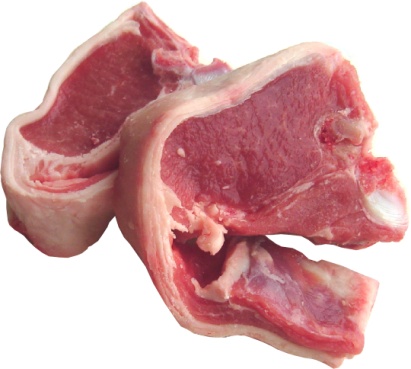 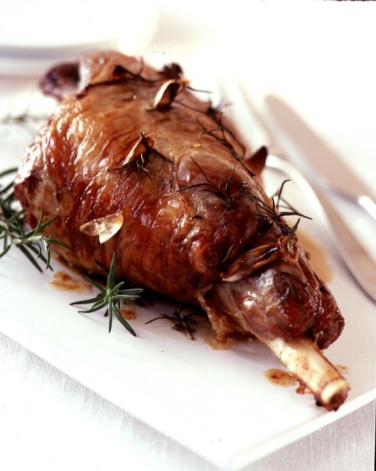 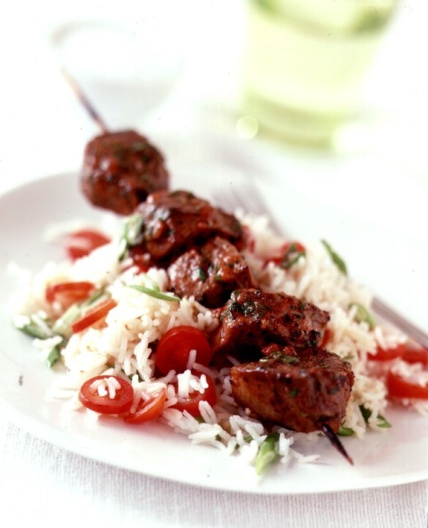 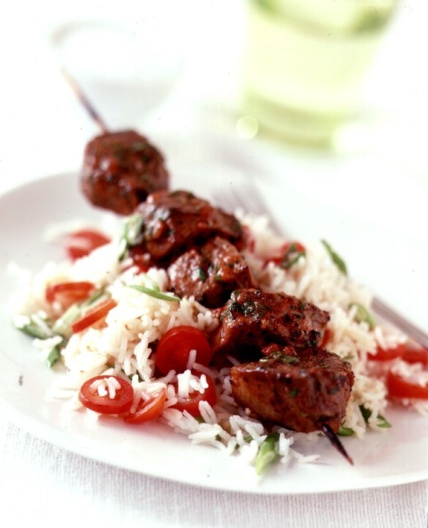 A lamb
Can you think of any more?
All these foods come from chickens.
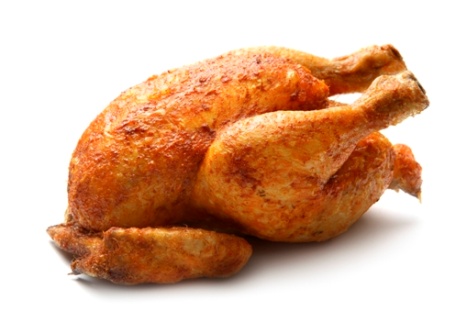 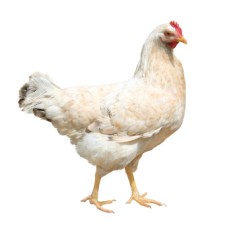 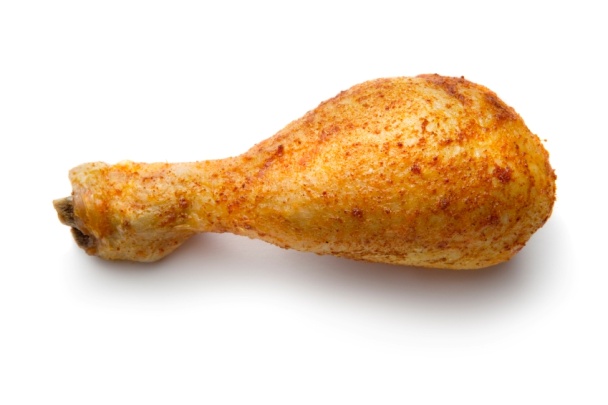 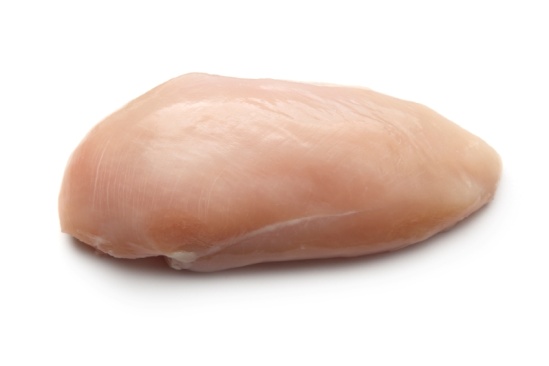 Chicken
Chickens which provide meat are called broilers.
Eggs come from hens.
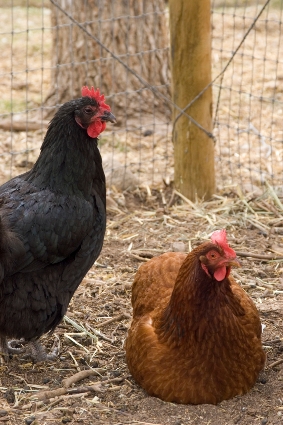 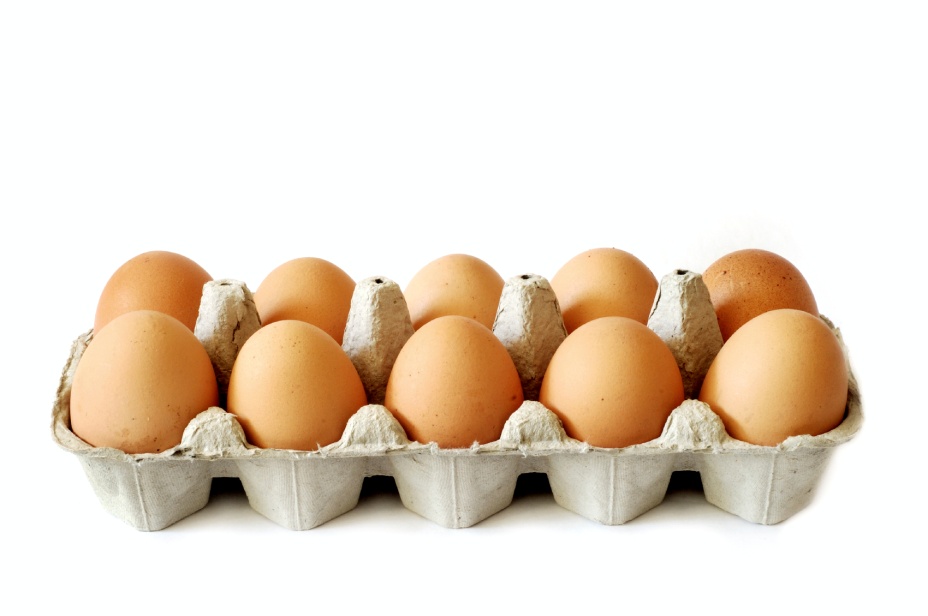 Hens
All these foods come from different types of fish.
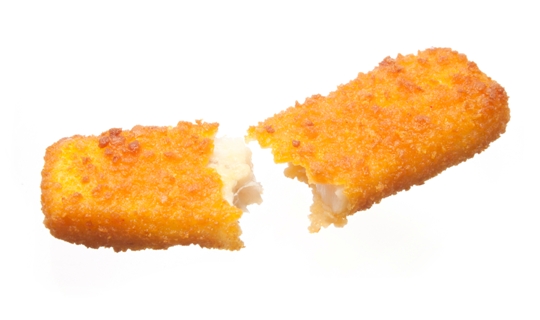 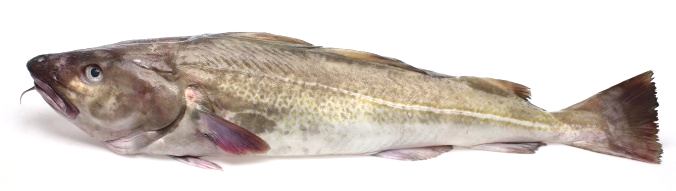 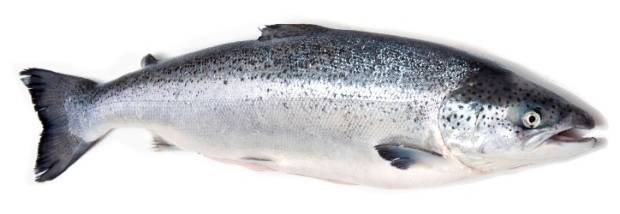 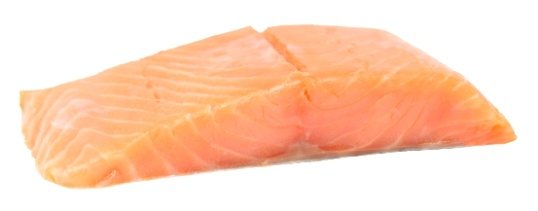 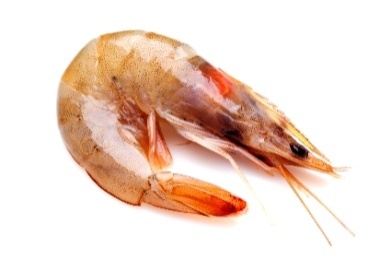 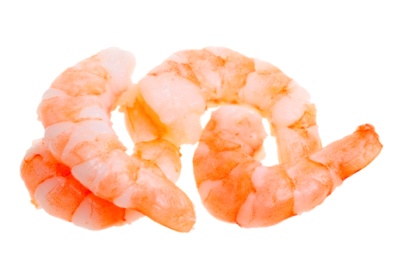 Fish
Can you think of any more?
Animals need to be looked after so they healthy. Here are some of the things they need:
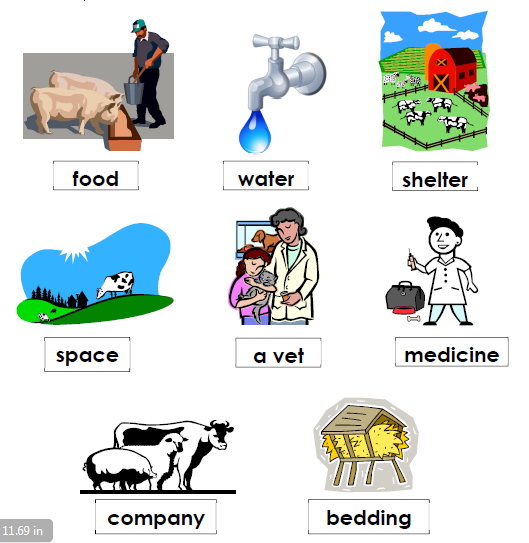 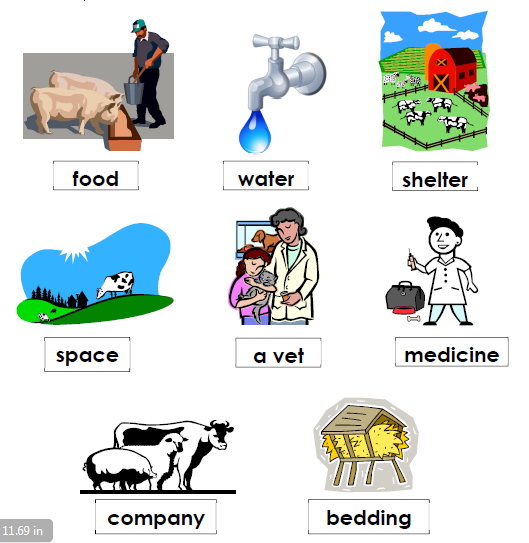 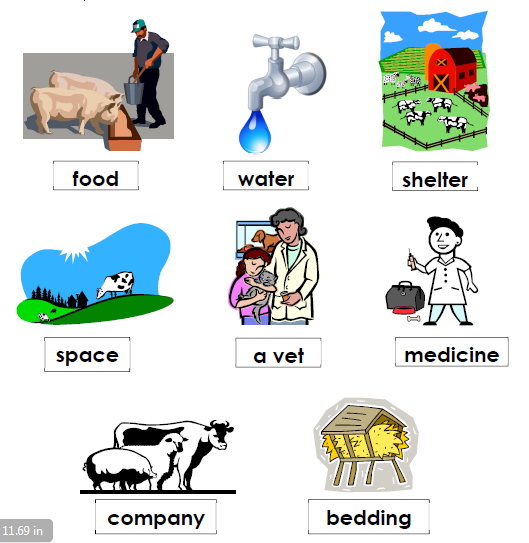 For further information, go to:
www.foodafactoflife.org.uk